PHY 341/641 Thermodynamics and Statistical Mechanics
10-10:50 AM  MWF Olin 107

Instructor: Natalie Holzwarth (Olin 300)
Course Webpage: http://www.wfu.edu/~natalie/s12phy341
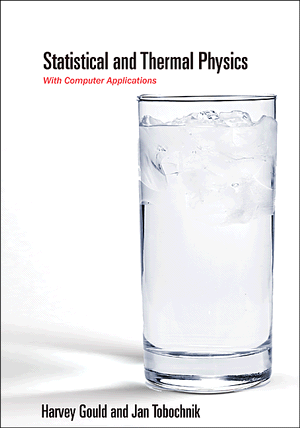 Supplemental webpage:
http://www.compadre.org/STP/
1/17/2012
PHY 341/641 Spring 2012 -- Lecture 1
1
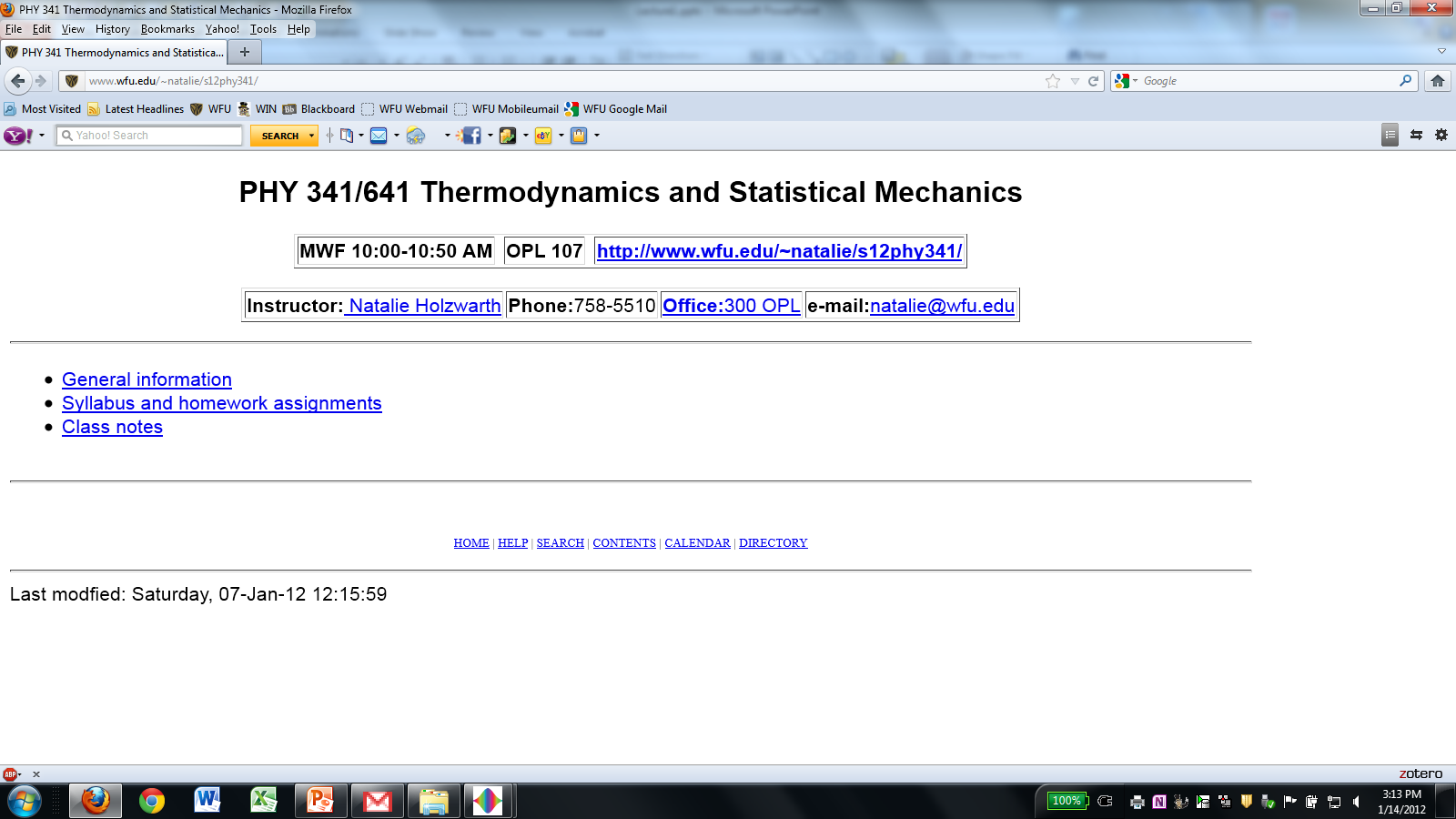 1/17/2012
PHY 341/641 Spring 2012 -- Lecture 1
2
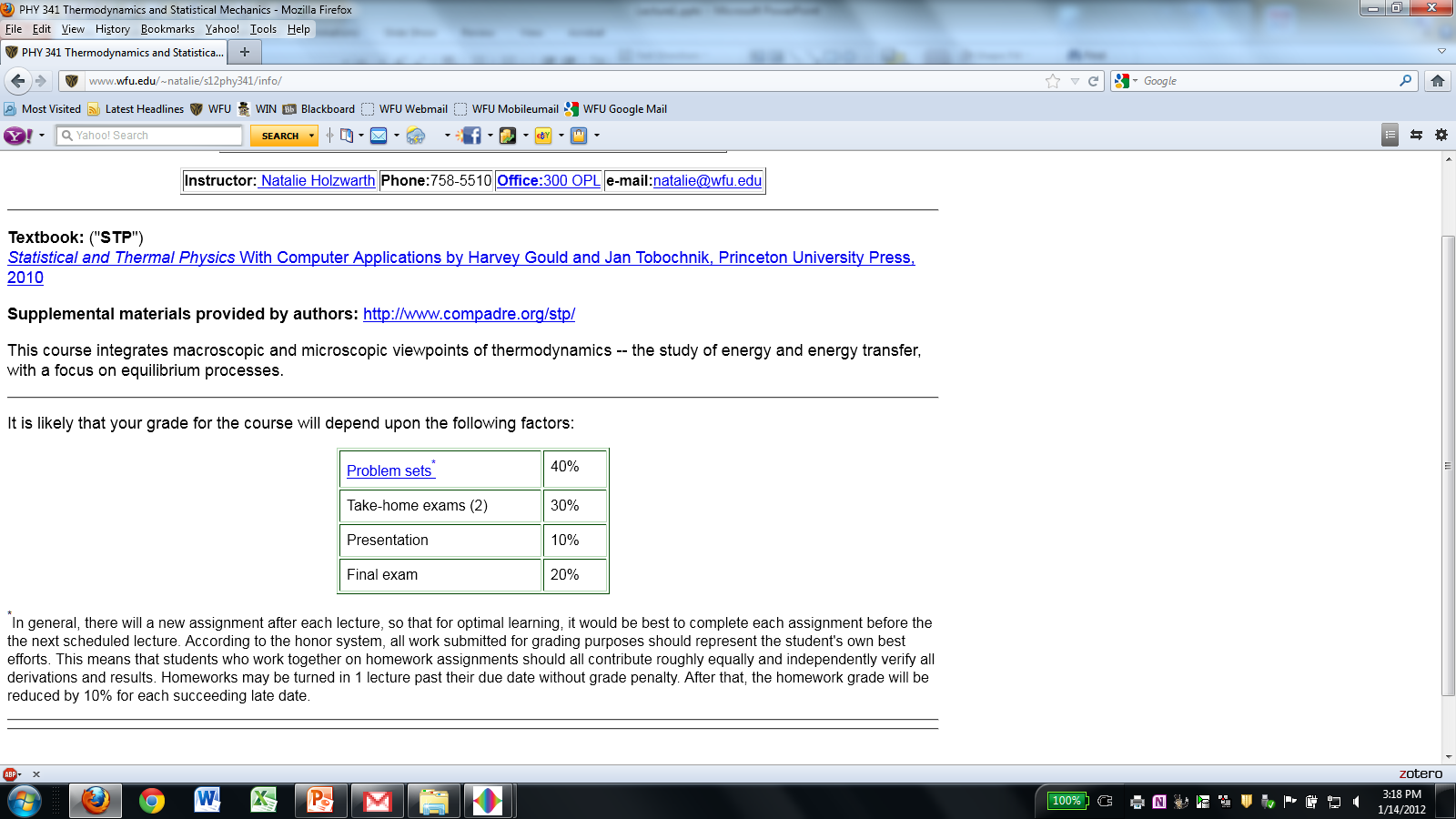 1/17/2012
PHY 341/641 Spring 2012 -- Lecture 1
3
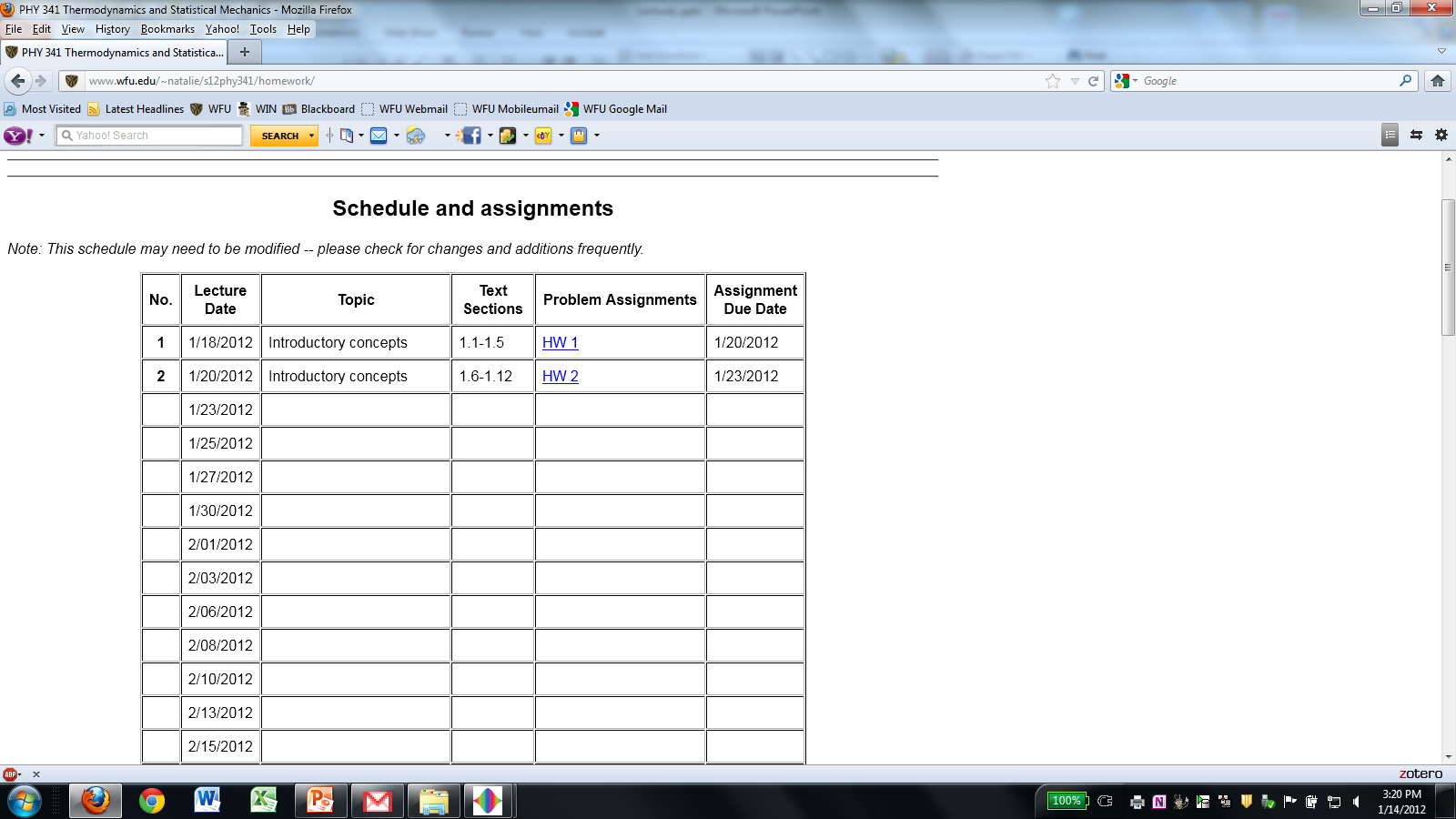 1/17/2012
PHY 341/641 Spring 2012 -- Lecture 1
4
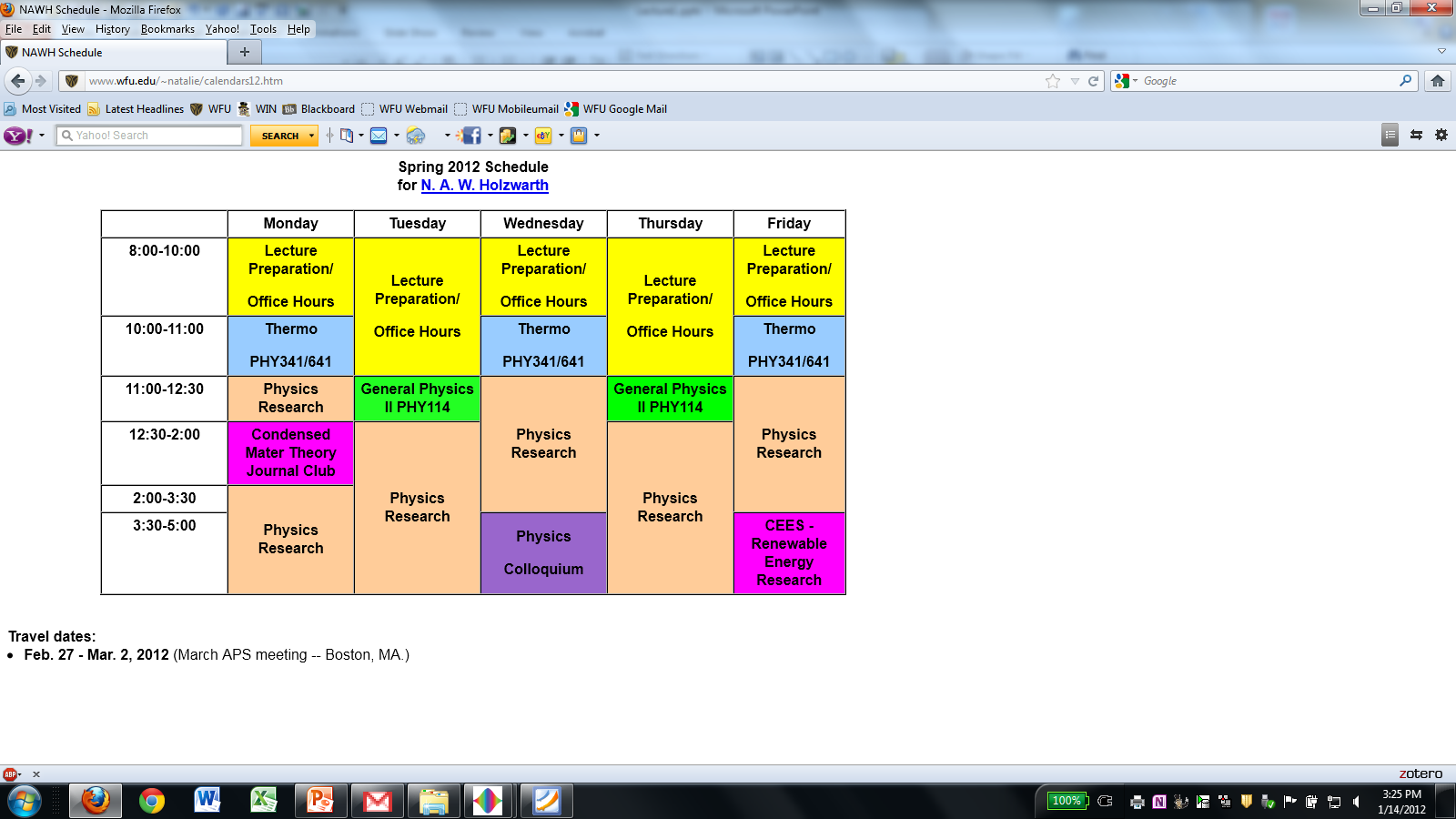 1/17/2012
PHY 341/641 Spring 2012 -- Lecture 1
5
What will you learn?

                                                   Energy Analysis
Macroscopic picture
Microscopic picture
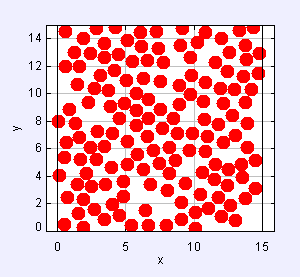 DU
Q
{T, P, V, N, …}
W
1/17/2012
PHY 341/641 Spring 2012 -- Lecture 1
6
Chapter 1 – From Microscopic to Macrosopic Behavior
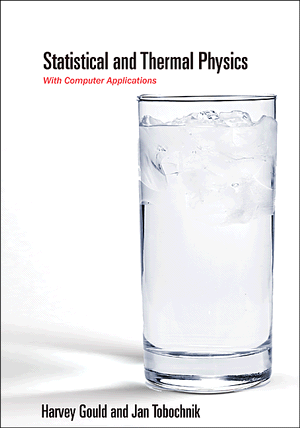 Assignment:   Read Chapter 1 (quickly) during this week and checkout some of the corresponding simulations (HW 1 and HW 2).
“The purpose of this introductory [material] is to whet your appetite… “    The chapter introduces a lot of the concepts that we will use (more carefully) throughout the course.
1/17/2012
PHY 341/641 Spring 2012 -- Lecture 1
7
Comment on simulation tools
            Molecular dynamics
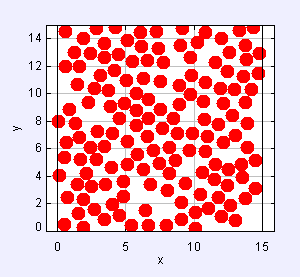 ri
Example model pair potential  (Lennard-Jones):
1/17/2012
PHY 341/641 Spring 2012 -- Lecture 1
8
Simulation available from:  http://www.compadre.org/STP/
     stp_LJ2DMD.jar

   Note:   in order to easily control the simulation, you need to use:
        Display  Switch GUI
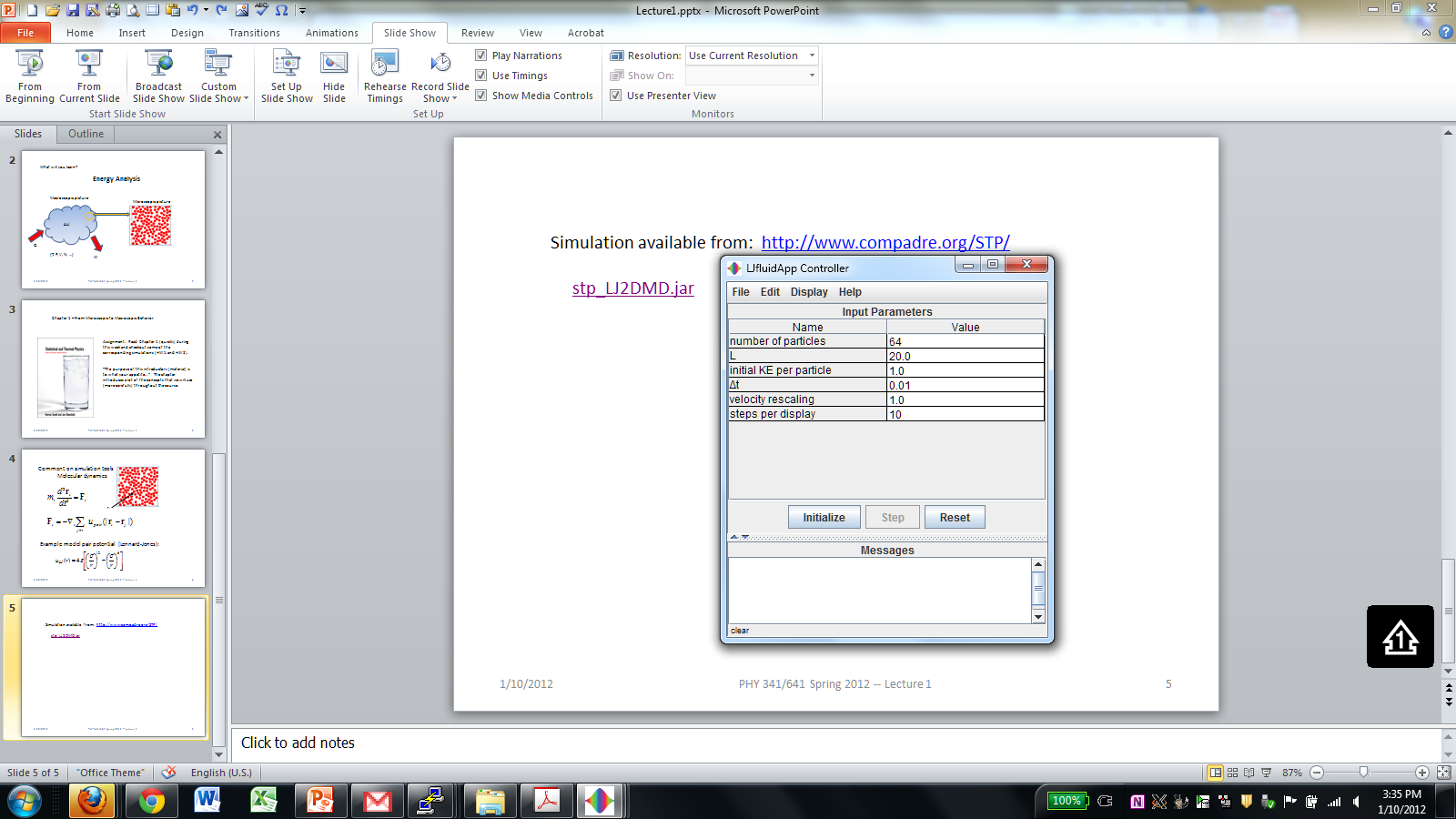 1/17/2012
PHY 341/641 Spring 2012 -- Lecture 1
9
Results for N=64, L=10
Thermalized (liquid-like) configuration:
Initial (uniform) configuration:
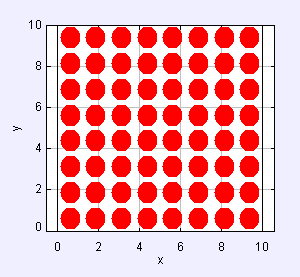 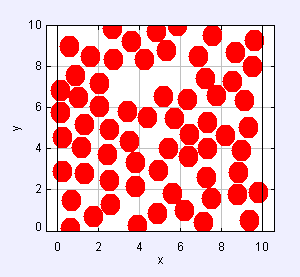 Cooled (condensed) configuration:
Cooled (condensed) configuration:
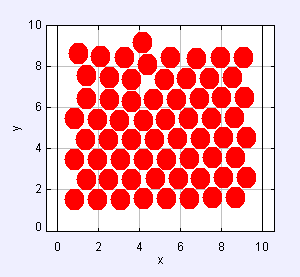 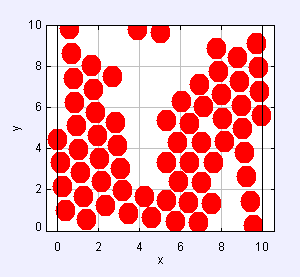 1/17/2012
PHY 341/641 Spring 2012 -- Lecture 1
10
Simulation available from:  http://www.compadre.org/STP/
     stp_MDApproachToEquilibriumThreePartitions.jar

Note:   in order to easily control the simulation, you need to use:
        Display  Switch GUI
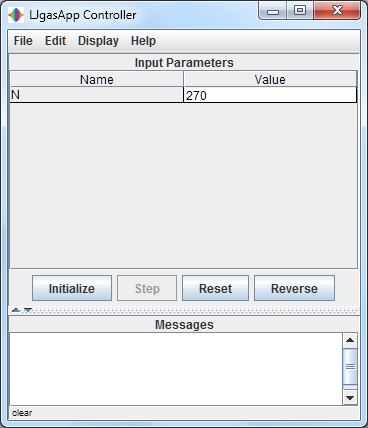 1/17/2012
PHY 341/641 Spring 2012 -- Lecture 1
11
Results for N=10, t≈10 followed by reversal   (v  -v)
Initial configuration:
After ~ 10 time steps
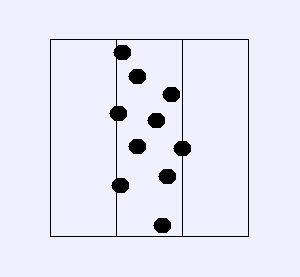 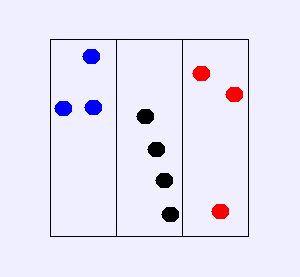 
Plot of time sequence before and after reversal:
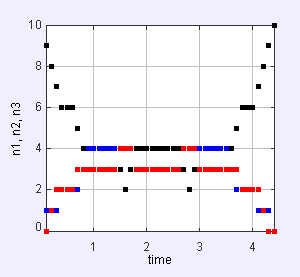 1/17/2012
PHY 341/641 Spring 2012 -- Lecture 1
12
Results for N=64, t≈45-90, with and without reversal
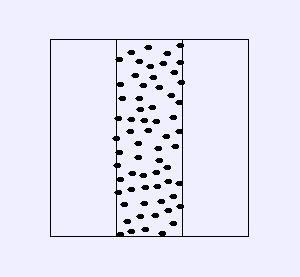 t=0
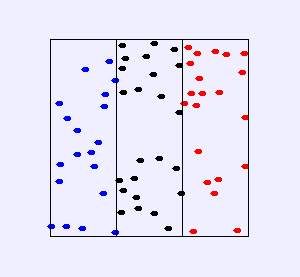 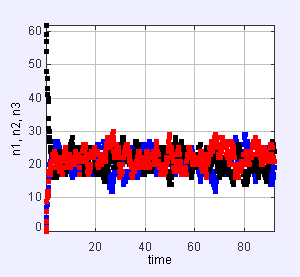 t=90  -- normal simulation
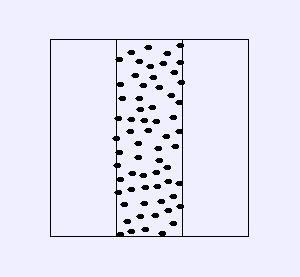 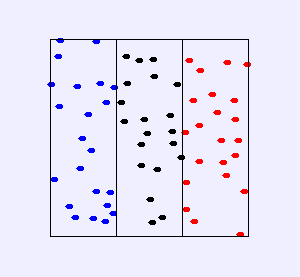 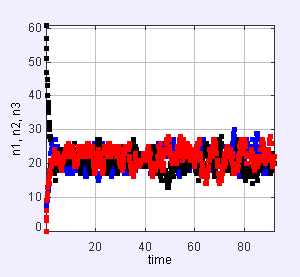 t=90  -- v-v at t=45
t=0
1/17/2012
PHY 341/641 Spring 2012 -- Lecture 1
13
Simulation available from:  http://www.compadre.org/STP/
     stp_ApproachToEquilibrium.jar

Note:   in order to easily control the simulation, you need to use:
        Display  Switch GUI
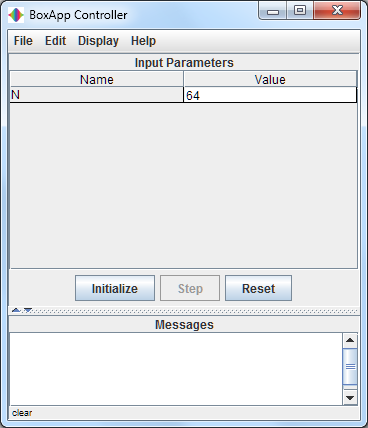 1/17/2012
PHY 341/641 Spring 2012 -- Lecture 1
14
N=64, t≈1000   <n> = 32.08, <n²> = 1,067.13, σ² = 38.12, σ/<n> = 0.19
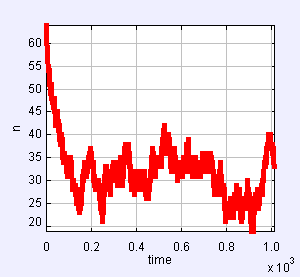 N=64, t≈1000   <n> = 149.57, <n²> = 23,086.17, σ² = 714.56, σ/<n> = 0.18
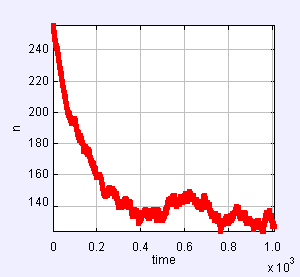 1/17/2012
PHY 341/641 Spring 2012 -- Lecture 1
15